Programa de Optimización de la Gestión de Residuos Sólidos producidos en los hogares de la Ciudadela Huayna-Cápac de la ciudad de Cuenca.
Maestría en Sistemas de Gestión Ambiental
Maestrante: Mónica García Álvarez
Tutor: Ing. Fabio Villalba
Fecha: 07 de Mayo de 2014
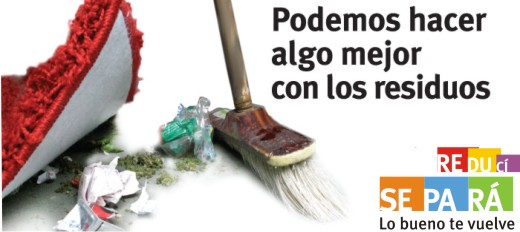 INTRODUCCIÓN
La ciudad de Cuenca está ubicada en la provincia del Azuay.

La superficie urbana es de 72 km2.

Cuenta con 505.585 habitantes aproximadamente, según censo de población 2010.
¿QUÉ ES EMAC-EP?
Empresa pública que opera en el sistema de recolección de basura en el cantón Cuenca, creada el 15 de Diciembre de 1998.

Presta servicios públicos de barrido, limpieza, recolección, transporte tratamiento y disposición final de residuos sólidos no peligros y peligrosos.

Mantenimiento y readecuación de parques y áreas verdes

Tiene una cobertura del 98.6% en recolección de residuos sólidos.
FRECUENCIA DE RECOLECCIÓN DE EMAC-EP
Es interdiaria en toda la ciudad, operando en horario nocturno en el centro de la ciudad.

Lunes, miércoles y viernes

Martes, jueves y sábado

El día intermedio de recolección, se hace el material reciclable (funda celeste)
CENTROS DE ACOPIO
Asociación de recicladores Urbanos de Cuenca (ARUC)
Asociación de recicladores del Valle (AREV)
 Asociación de recicladores de Pichacay
Asociación de recicladores del Chorro
Asociación de recicladores de San Alfonso (centro)
UBICACIÓN DE LA CIUDADELA HUAYNA-CÁPAC
Está ubicada en el centro de la ciudad de Cuenca

Pertenece a la parroquia de San Blas

La ciudadela está dividida en manzanas: A, B, C, D, E, F Y G.

Cuenta con 121 viviendas

Construida en 1983 y no tiene un espacio propio de almacenamiento temporal de los residuos sólidos.
UBICACIÓN DE LA CIUDADELA HUAYNA-CÁPAC
Fuente: Sistema de Información Geográfica Cuenca e Instituto Militar Geográfico.
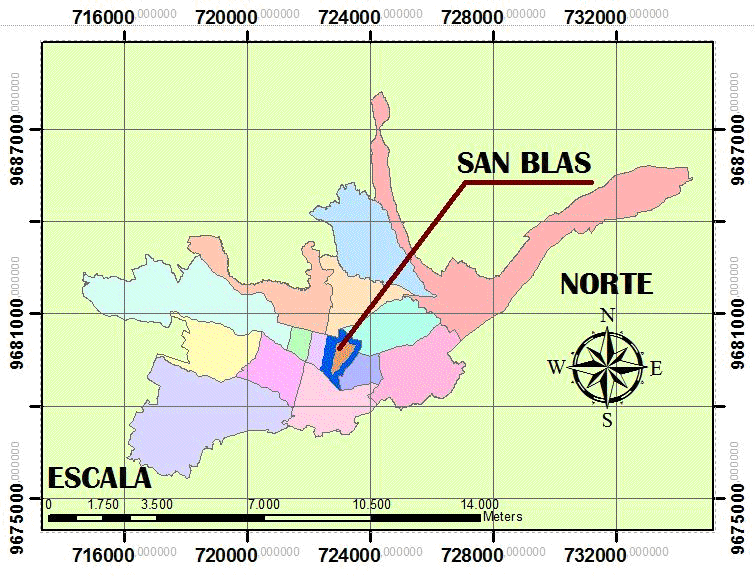 UBICACIÓN DE LA CIUDADELA HUAYNA-CÁPAC
Fuente: Sistema de Información Geográfica Cuenca e Instituto Militar Geográfico.
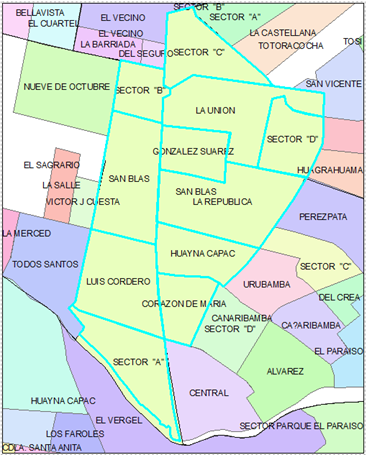 UBICACIÓN DE LA CIUDADELA HUAYNA-CÁPAC
Fuente: Sistema de Información Geográfica Cuenca e Instituto Militar Geográfico.
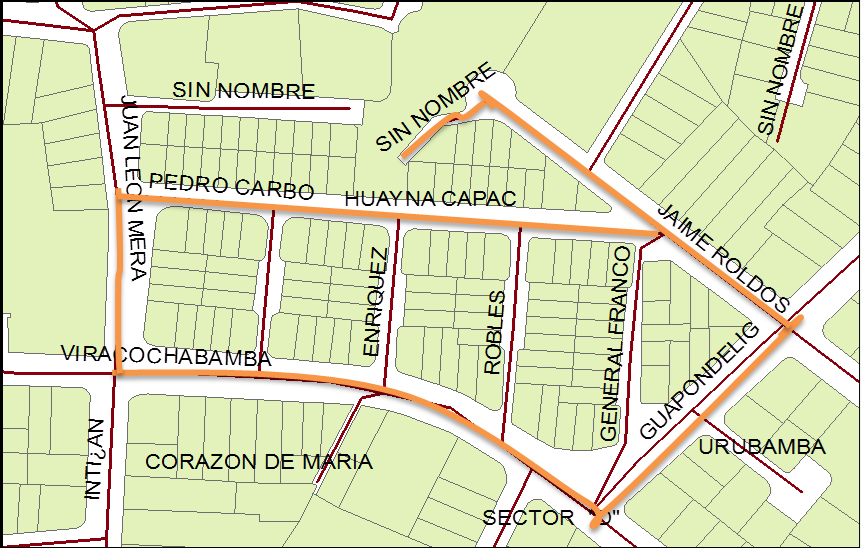 OBJETIVOS
General
Establecer un Plan de Gestión de Residuos Sólidos de la ciudadela Huayna-Cápac, que contribuya a la disposición final de los mismos realizado por EMAC-EP
OBJETIVOS
Específicos
Realizar el inventario y caracterización de los residuos sólidos generados en los hogares de la ciudadela Huayna-Cápac

Levantar un diagnóstico de la gestión actual de los residuos producidos en la ciudadela

Evaluar el comportamiento de los habitantes de la ciudadela respecto a la gestión de los residuos sólidos.

Desarrollar una propuesta de Plan de Gestión Integral de Residuos Sólidos para los moradores de la ciudadela.
MARCO LEGAL
CONSTITUCIÓN 2008
Ambiente sano, artículo 14
Derechos de la naturaleza, artículos 71, 72
Naturaleza y ambiente, artículos 395, 396

LEY DE GESTIÓN AMBIENTAL
Título I: Ámbito y Principios de la Ley, artículos 1, 2
Título I: De la Autoridad Ambiental, artículo 8
Título I: Participación ciudadana, artículo 20, 30
MARCO LEGAL
TEXTO UNIFICADO DE LEGISLACIÓN AMBIENTAL TULAS
Libro 6, Anexo 6
4.13 Normas generales para la recuperación de desechos sólidos no peligrosos.

ÁMBITO DE LA ORDENANZA Y COMPETENCIA DE LA EMAC-EP
Artículos 1, 2
MARCO LEGAL
ORDENANZA MUNICIPAL DE FECHA 01 DE ABRIL DE 2010
Sistemas de tratamiento y reciclaje, artículos 14, 15 y 16

INSTRUCTIVO (por aprobar) EMAC-EP
Almacenamiento de residuos sólidos multiusuarios
4.4 Normas generales para el almacenamiento de desechos sólidos no peligrosos:  artículos 4.4.8, 4.4.9 y 4.4.16
METODOLOGÍA
Determinación de la muestra
Definición de la población




N= Tamaño de la población
n= Tamaño de la muestra 
ϭ=Varianza de la muestra, valor constante de 0,50.
z=Nivel de confianza, relación al 95% de confianza equivale a 1,96 (más usual) 
E =Error permisible, varía entre el 1% (0,01) y 9% (0,09), valor que queda a criterio del encuestador.
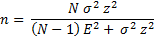 METODOLOGÍA
Determinación de la muestra
Definición de la población




Aplicando la fórmula y considerando 98 viviendas de las 121 que era el universo original (23 destinadas a locales comerciales), y consideradas 83 (15 no cumplen en los días de estudio),se determina lo siguiente:
		E= 1%		n=97
		E= 9%		n=54
		E= 5%		n=78
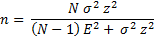 METODOLOGÍA
Determinación de la producción per cápita



Determinación de la composición de los residuos sólidos

Determinación de la densidad de los residuos sólidos
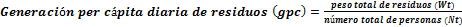 DATOS OBTENIDOS DEL ESTUDIO
Tabla 5.1 Producción semanal kg (pág. 60)


 

Tabla 5.2 Producción per cápita kg/hab/día (pág. 62)
DATOS OBTENIDOS DEL ESTUDIO
Tabla 5.3 Composición de residuos sólidos  % (pág. 64)


 

Tabla 5.4 Densidades kg/m3 (pág. 65)
COMPARACIÓN DE DATOS
Los datos promedio, se encuentra dentro del rango de las ciudadelas piloto.
COMPARACIÓN DE DATOS
ENCUESTAS
Considera que la adopción de medidas en cuanto a la protección del medio ambiente, tiene que ser...
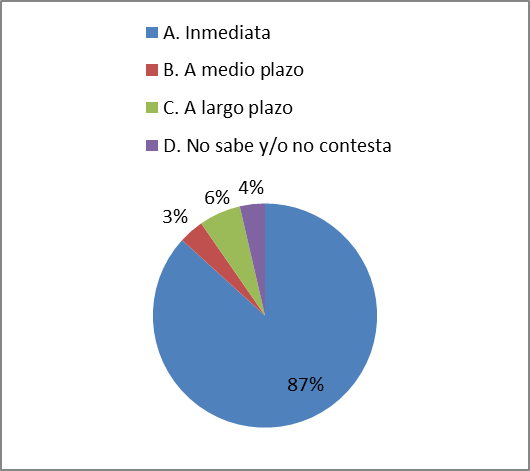 ENCUESTAS
¿Sabe qué empresa realiza la recolección de la basura en el cantón Cuenca?
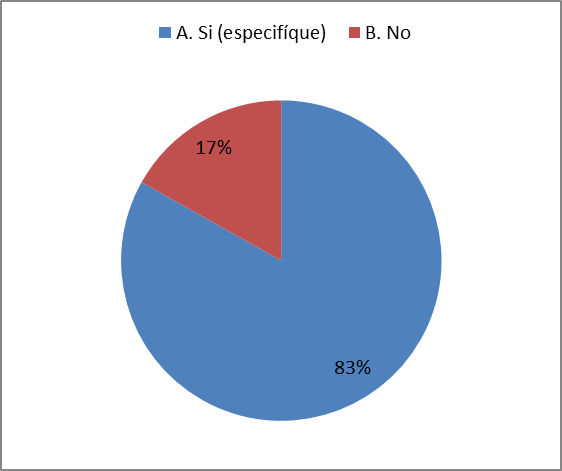 ENCUESTAS
¿Sabe usted lo que es reciclar?
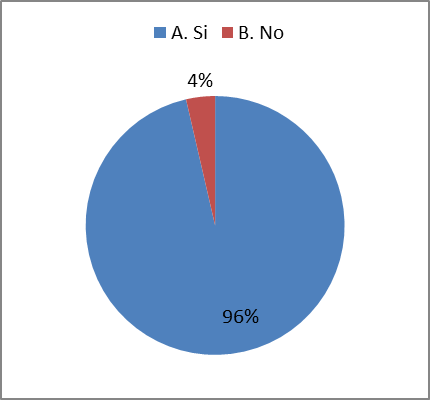 ENCUESTAS
¿Clasifica usted la basura que genera en su casa?
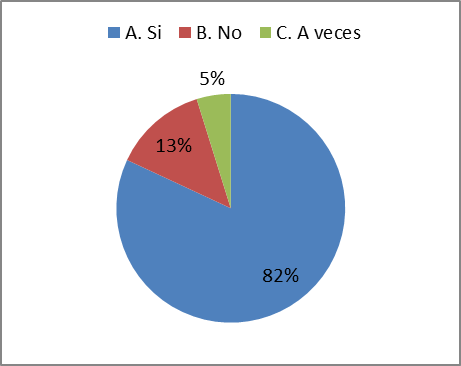 ENCUESTAS
¿Qué aspectos cree que dificultan esta clasificación?
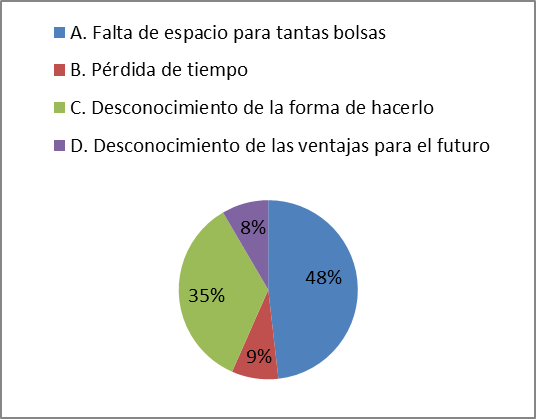 ENCUESTAS
¿Qué tipo de residuos clasifica usted?
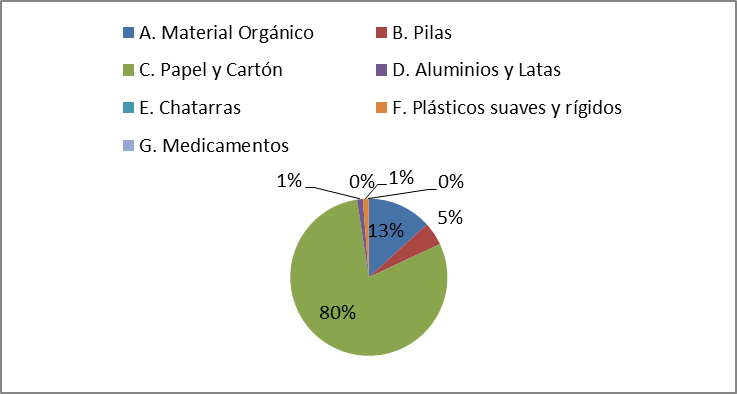 ENCUESTAS
¿Sabe cuál es el destino final de la basura?
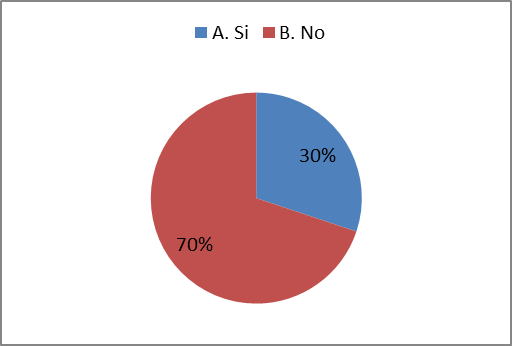 PROPUESTA DEL PLAN DE GESTIÓN
Programa de capacitación: talleres bimensuales, dos días consecutivos.

Manual guía: manera de como clasificar y reciclara los RS

Propuesta de almacenamiento domiciliario

Estudio económico
PROPUESTA DEL PLAN DE GESTIÓN: Manual de Clasificación de Desechos Sólidos
PROPUESTA DEL PLAN DE GESTIÓN: Manual de Clasificación de Desechos Sólidos
PROPUESTA DEL PLAN DE GESTIÓN: Manual de Clasificación de Desechos Sólidos
PROPUESTA DEL PLAN DE GESTIÓN: Manual de Clasificación de Desechos Sólidos
PROPUESTA DEL PLAN DE GESTIÓN: Manual de Clasificación de Desechos Sólidos
PROPUESTA DEL PLAN DE GESTIÓN: Manual de Clasificación de Desechos Sólidos
PROPUESTA DEL PLAN DE GESTIÓN: Estudio Económico
CONCLUSIONES
Al caracterizar los residuos sólidos, se encontró una tasa de generación per cápita de 0,588 kg/hab/día, cuyo valor está dentro de la tasa promedio a nivel nacional (0.686 kg/hab/día según Informe Analítico del Ecuador, Evaluación 2002); y además es compatible con 0.600 kg/hab/día asumido por la EMAC-EP para las ciudadelas piloto que son Vista Linda y Villa Verde.
CONCLUSIONES
La gestión actual de residuos, es deficiente en cuanto al conocimiento y tratamiento del manejo de los residuos sólidos.
CONCLUSIONES
Los habitantes de la ciudadela desconocen el manejo, gestión y tratamientos de residuos sólidos.
CONCLUSIONES
Aprovechar el estudio económico, pues significa un ingreso para solventar gastos que genere la Casa Comunal.
RECOMENDACIONES
A los moradores de la ciudadela Huayna-Cápac, adoptar el plan de manejo de los residuos en su domicilio.
RECOMENDACIONES
A la Directiva, el buscar que los moradores entreguen sus materiales reciclados, puesto que con la comercialización de los mismos, existe la posibilidad de tener un ingreso para gastos de la ciudadela en general.
RECOMENDACIONES
A la EMAC-EP realizar estas capacitaciones propuestas a los moradores de la ciudadela, ya que esto permitirá reducir el ingreso de residuos sólidos al relleno sanitario, colaborar con la planta de compostaje.
RECOMENDACIONES
Al realizar este programa de Gestión de Residuos Sólidos, la ciudadela Huayna-Cápac se uniría a las 2 ciudadelas piloto (Vista Linda y Villa Nueva), en donde la EMAC-EP está incursionando en la gestión de los mismos, y demostrar que el resto de barrios de Cuenca, si pueden colaborar con la EMAC-EP, en cuanto a los residuos sólidos se refiere.